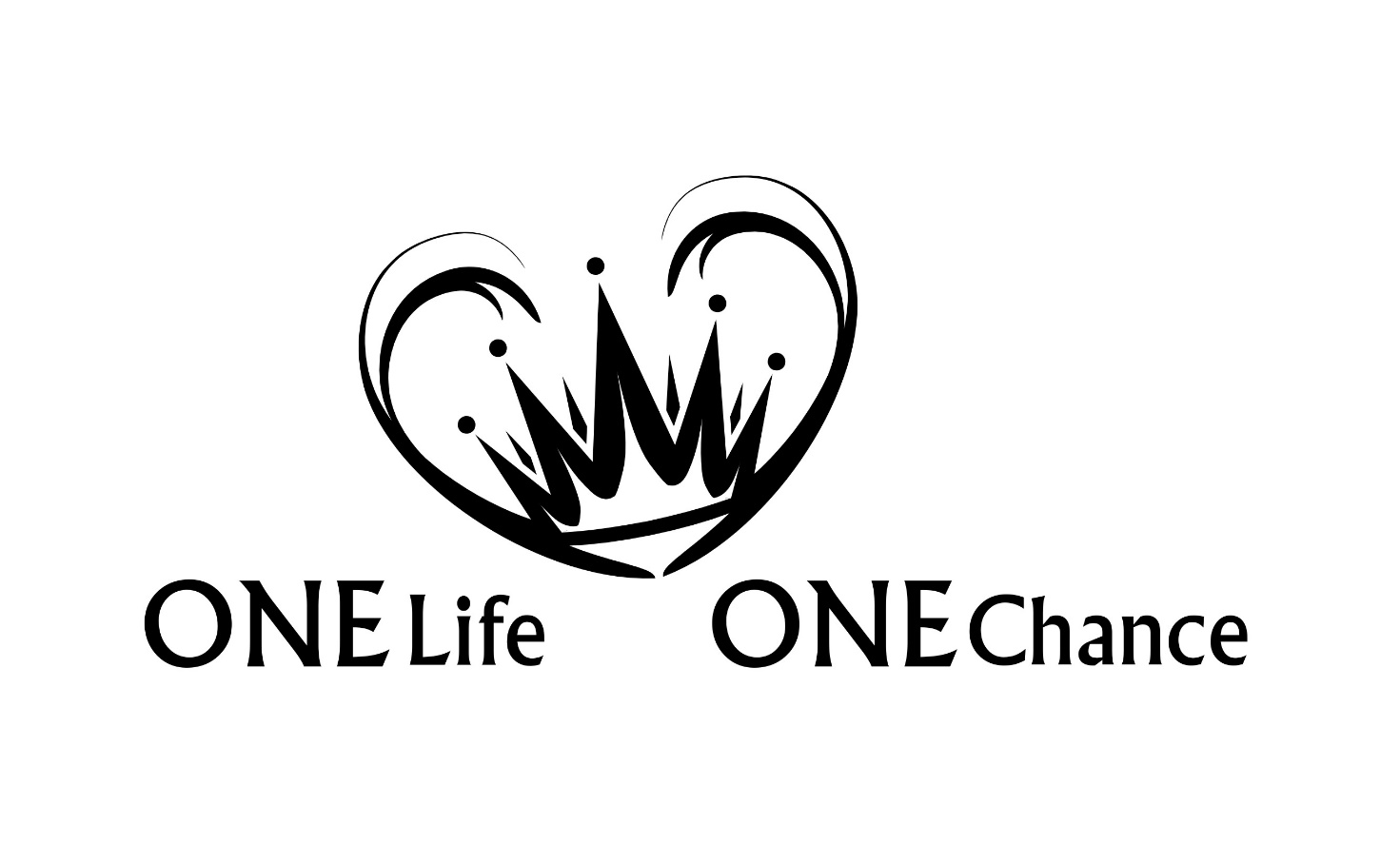 Psalmen Teil 2
Psalmen
Kapitel: 150 | Verse:  2527
„Ein Psalm Davids. Der HERR sprach zu meinem Herrn: 
Setze dich zu meiner Rechten, bis ich deine Feinde 
hinlege als Schemel für deine Füsse!“ (Ps 110,1)
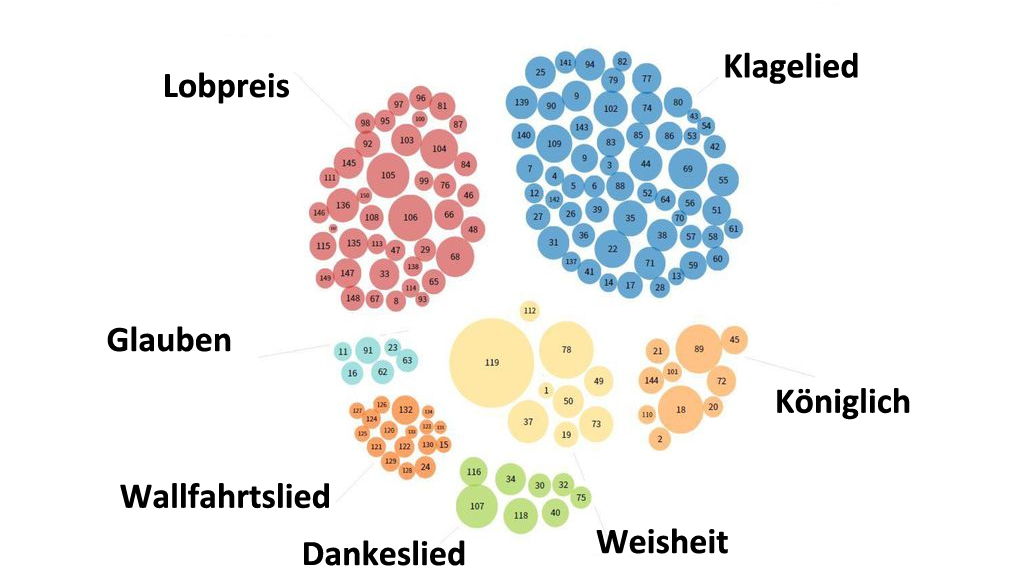 Besondere Merkmale
Luther sagte, die Psalmen seien „die Bibel in der Bibel“ – 
die Bibel in Miniatur. Sie behandeln die Geschichte 
Israels, die Schöpfung, die Patriarchen, den Exodus, 
die Monarchie, das Exil und die Rückkehr nach Jerusalem. 
Viele Psalmen geben eine kurze Übersicht über die 
meisten grossen Ereignisse, die in den geschichtlichen 
Büchern aufgezeichnet werden.
Genesis: (die Schöpfung / die Patriarchen): Ps 104 und 105

Exodus: (die zehn Plagen, Durchzug durchs Rote Meer, 
Wüstenwanderung, die zehn Gebote, das goldene Kalb)| 
Ps 78, 105 und 106

Numeri: (Korah, Baal-Peor, Moses Strafe) | Ps 106 
(Bestrafung von Simri und Kosbi) 

Samuel, Könige und Chronik: (die Wegnahme der Bundeslade, 
die Wahl Jerusalems, usw. | Ps 78, 127 usw.
Seligpreisungen
„Wohl dem der nicht wandelt nach dem Rat der 
Gottlosen, noch tritt auf dem Weg der Sünder, 
noch sitzt, wo die Spötter sitzen, sondern seine 
Lust hat am Gesetz des Herrn und über sein 
Gesetz nachsinnt Tag und Nacht.“ (Ps 1,1+2)
Psalmzitate im AT
„Und der HERR entsandte einen großen Fisch, der Jona 
verschlingen sollte; und Jona war im Bauch des Fisches drei 
Tage und drei Nächte lang. (Mt 12,40; Mt 16,4)
2 Und Jona betete aus dem Bauch des Fisches zu dem HERRN, 
seinem Gott, und sprach: 3 Aus meiner Drangsal rief ich zu dem 
HERRN, und er erhörte mich; aus dem Schoß des Totenreiches 
schrie ich, und du hörtest meine Stimme! (Ps 120,1)
4 Denn du hattest mich in die Tiefe geschleudert, mitten ins 
Meer, dass mich die Strömung umspülte; alle deine Wogen 
und Wellen gingen über mich. (Ps 42,8)
5 Und ich sprach: Ich bin von deinen Augen verstoßen; 
dennoch will ich fortfahren, nach deinem heiligen Tempel zu 
schauen! (Ps 31,23)
6 Die Wasser umringten mich bis an die Seele, die Tiefe umgab 
mich, Meergras umschlang mein Haupt. (Ps 18,5; Ps 69,2)
7 Zu den Gründen der Berge sank ich hinunter; die Erde war 
auf ewig hinter mir verriegelt — da hast du, HERR, mein Gott, 
mein Leben aus dem Grab heraufgeführt! (Ps 103,4)
8 Als meine Seele in mir verschmachtete, gedachte ich an den 
HERRN,  und mein Gebet kam zu dir in deinen heiligen 
Tempel. (Ps 142,4)
9 Die Verehrer nichtiger Götzen verlassen ihre Gnade; (Ps 31,7) 
10 ich aber will dir mit lauter Stimme Lob opfern; 
was ich gelobt habe, das will ich bezahlen. Die Rettung 
kommt von dem HERRN! (Ps 50,4; Ps 116,17+18)
11 Und der HERR gebot dem Fisch; und der spie
 Jona ans Land.“ (Jona 2,1-11)
Historischer Hintergrund der Psalmen Davids
Hauptteile des Lebens von David, seine einschneidenden 
und prägenden Erfahrungen, finden wir im Buch der 
Psalmen dargestellt.
Gruppen von Psalmen
Psalmen 42-49: von den Söhnen Korahs

Psalmen 73-83: von Asaph

Psalmen 96-99: Gott ist König
Psalmen 113-118: die „Hallel-Psalmen“ (gesungen zum Passah) 

Ps 118 lieferte die Inspiration für einen bekannten Song:
 
„Dies ist der Tag, den der HERR gemacht hat; 
wir wollen uns freuen und fröhlich sein in ihm!“ 

Der Tag, auf den Bezug genommen wird, ist der 
Passahtag des AT, nicht der Sabbat, geschweige denn 
der Sonntag.
Psalmen 120-134: die „Aufstiegs-Psalmen“ 
(als die Pilger nach Jerusalem hinaufgingen)

Psalmen 146-150: die Halleluja-Psalmen
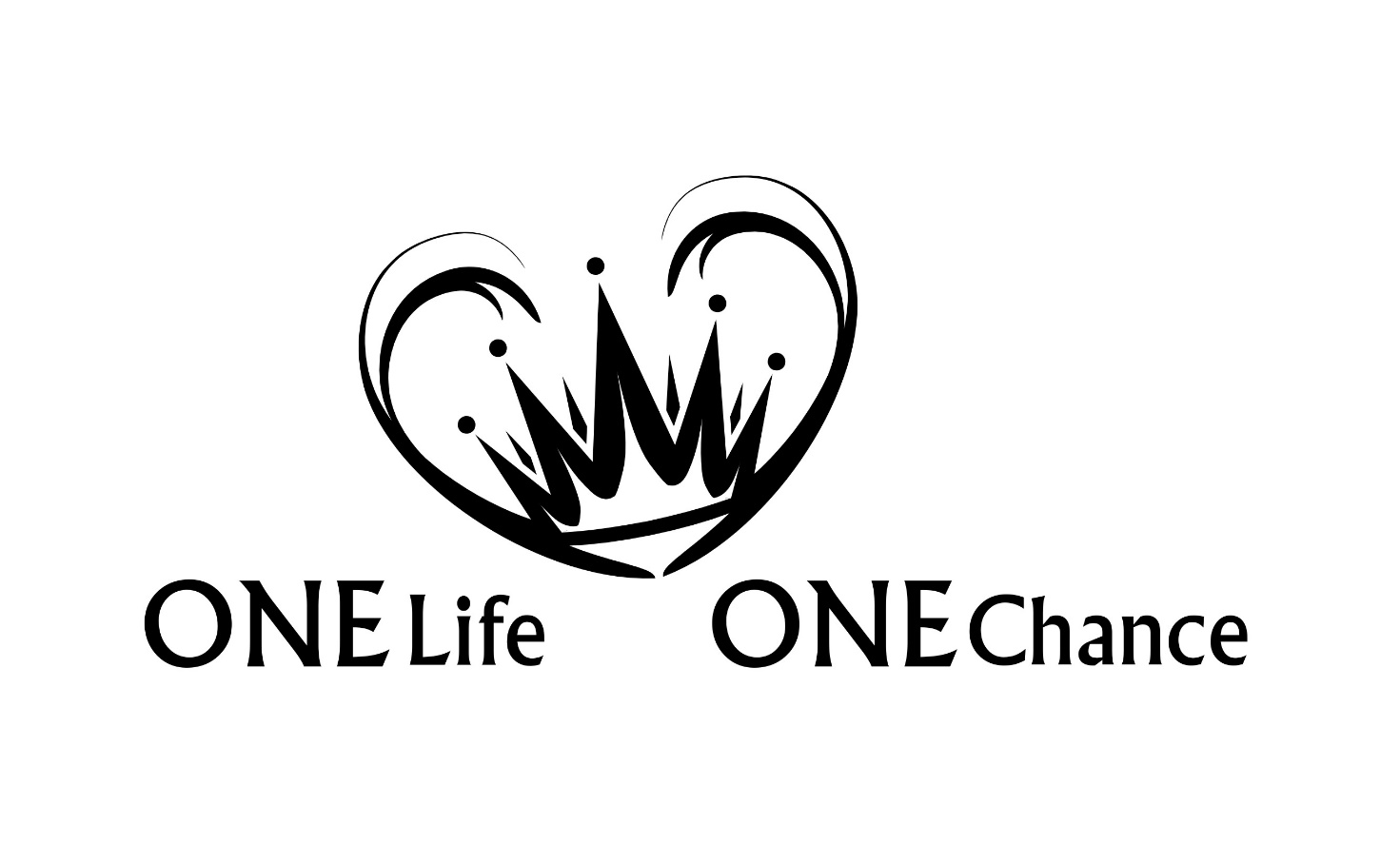 Psalmen Teil 2